Slow Food
Living euorpe, encoutaging the regions
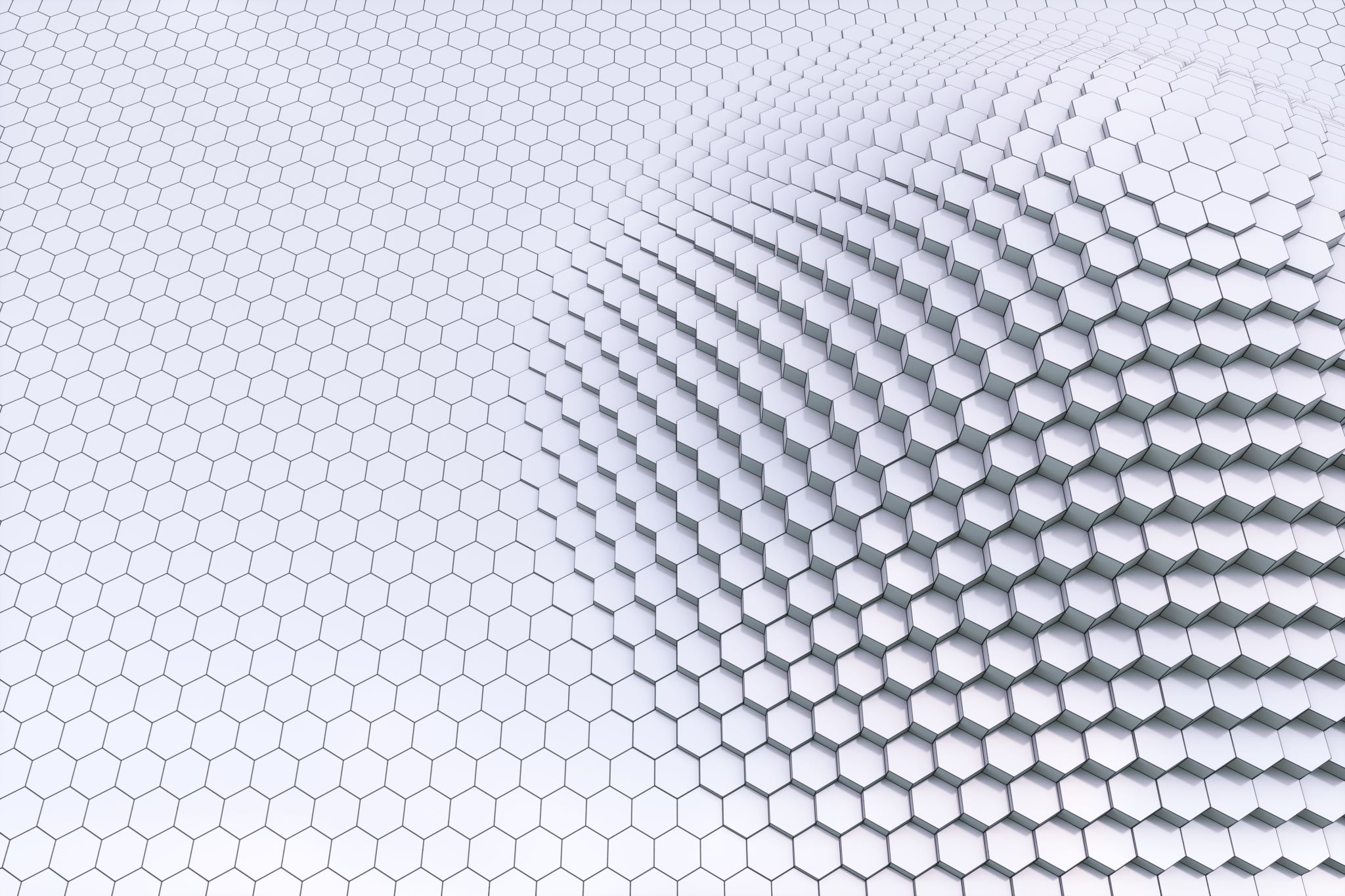 Ricola
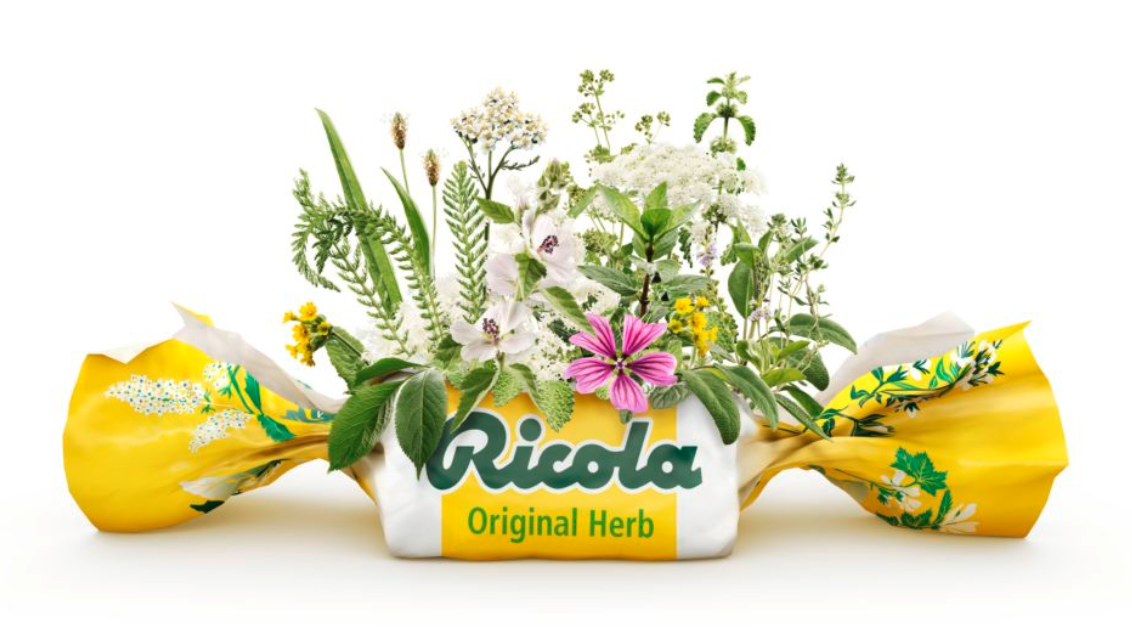 Teacher: Mrs. Tauber 
Subject: project management 

Anna Hufnagel, 14FA1, 20.04.2021
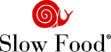 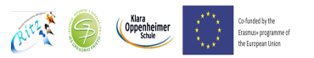 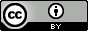 Structure
General
History
Herbs 
Baseline
Production/Cultivation 
Products 
Video
Sources
Creative Commons License
General
Swiss family business 
Founded in 1940 
Make herbal specialities
More than 100 companies work for Ricola
Dried, washed, cut, mixed and stored 1.4 million tonnes of fresh herbs per year
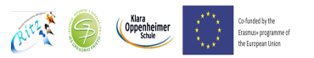 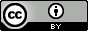 History
Company founder: Emil Richterich was master baker
Interested in herbs for a long time 
He starts experimenting 
--> with so much herbal power, something has to be done "
1940 (founding year): First mixture for the now world-famous Ricola herbal sugar
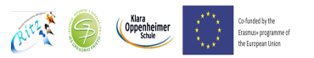 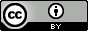 Herbs
Mixtures of 13 medicinal herbs
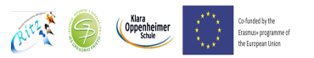 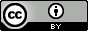 Baseline
Love for nature & protection of nature 
Only natural ingredients
Organic cultivation - no use of pesticides or chemical fertilisers
 Low environmental impact from herb centre
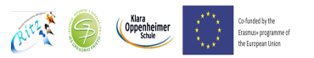 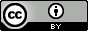 Production/Cultivation
Cultivation of herbs in the Schweitzer Mountains 
Pay attention to individual needs of herbs 
Climate, location and soil condition
Growing areas far away from industry & transport - Protection of herbs 
Caring for farmers 
Years of contracts – long-term protection of their work
Handicraft by farmers - Promoting biodiversity 
Regular field changes  increases the fertility of the soil
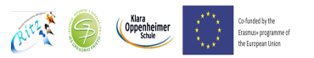 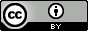 Products
Sweets in 12 different flavors 
5 varieties of soluble and instant tea

New range of functional candies introduced since 2019 
Feeling of freedom of the respiratory tract
Creative Commons License
Video
https://www.youtube.com/watch?v=yguTH_kOw1M
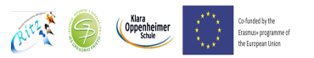 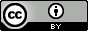 Sources
https://terramadresalonedelgusto.com/en/scheda_espositore/ricola/
Creative Commons License